Employee Wellness Program
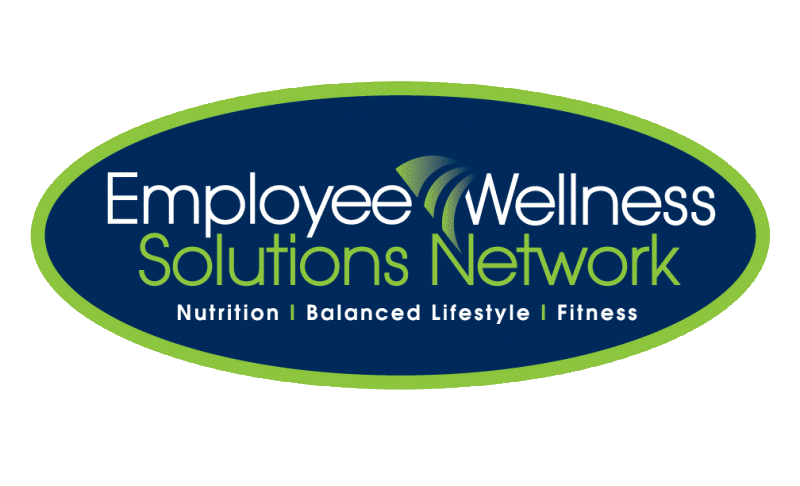 www.EWSNetwork.com
[Speaker Notes: Rules
Talk about the last 2 years]
EWSNetwork
EWSNetwork was founded in October 2003 
Clients in over 110 locations and in over 60 cities
Over 25 wellness consultants and many more strategic affiliates 
Average client engagement for onsite programs is >80%.        

Benefits Canada 
Winner - 2015 KW Chamber of Commerce Health and Wellness in the Workplace Award
Winner - 2014 Benefits Health and Wellness Program of the Year Award
Winner - 2014 Benefits Canada Engagement Award
Finalist - 2014 Benefits Canada Communication Award
Finalist - 2014 Benefits Canada Strategic Partnership Award
Finalist - 2013 Benefits Health and Wellness Program of the Year Award
Finalist - 2013 Benefits Canada Strategic Partnership Award
Finalist - 2012 Benefits Health and Wellness Program of the Year Award 
Winner - 2012 Benefits Canada Strategic Partnership Award
Winner - 2011 Benefits Canada Health and Wellness Program of the Year Award
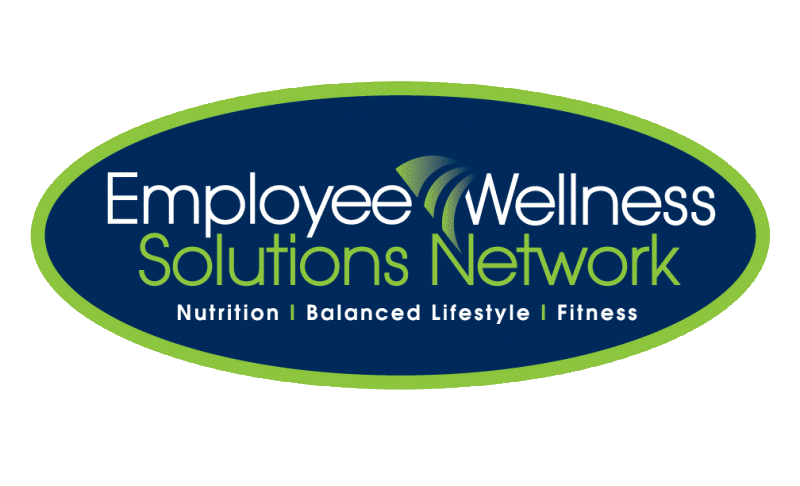 www.EWSNetwork.com
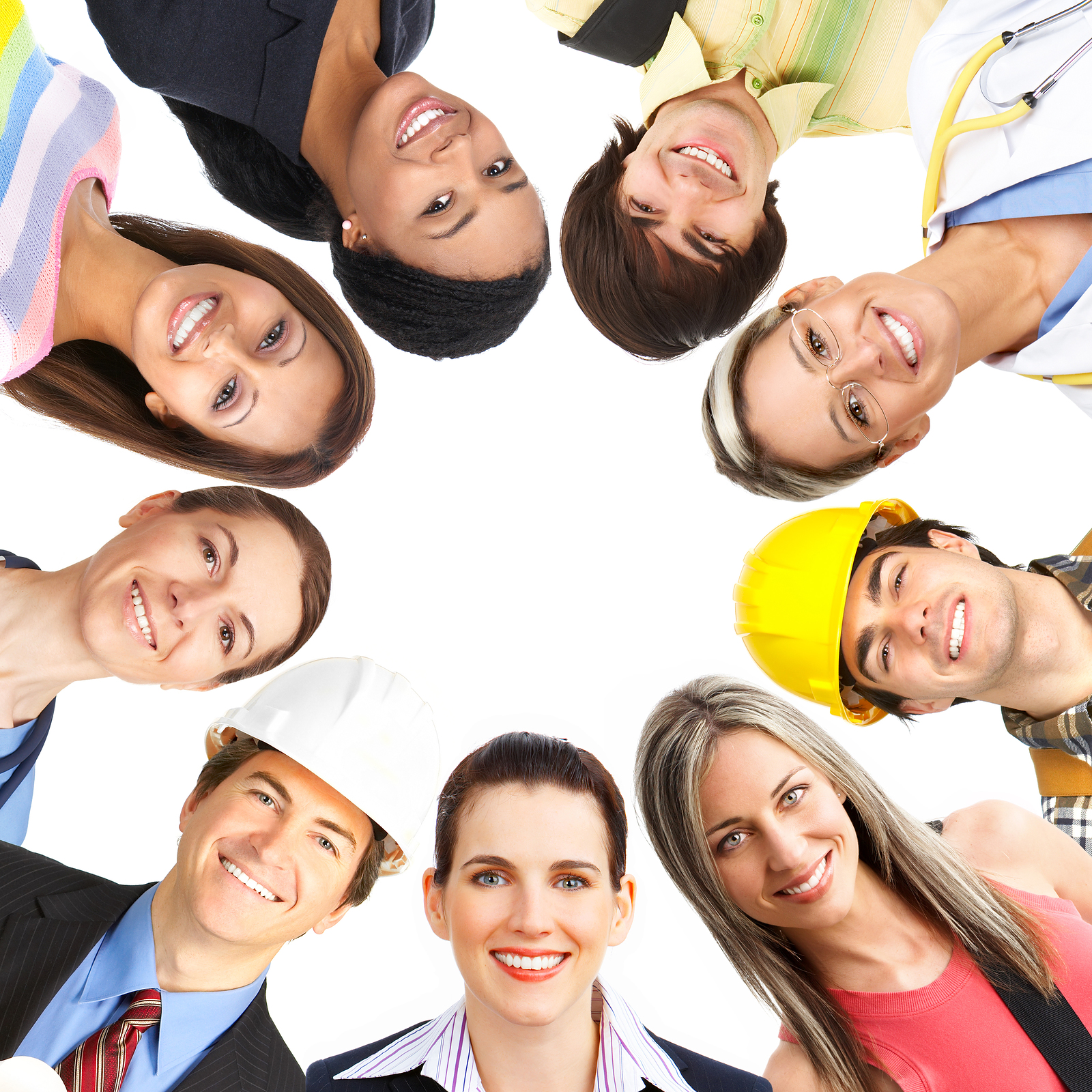 Onsite
Engagement
Outreach
Encouragement
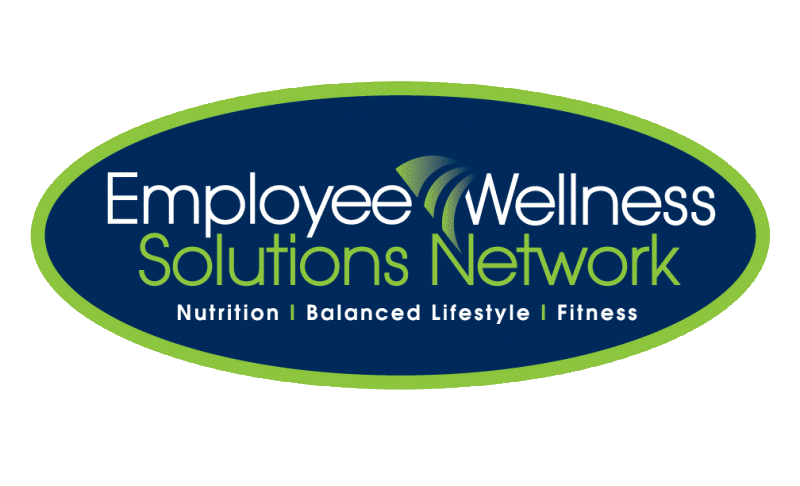 www.EWSNetwork.com
Benefits and Objectives
The right thing to do
Part of an overall strategic plan
Improve the health and wellness of employees
Improve the culture of the workplace
Decrease the costs of health benefits
Decrease STD/LTD and Workmen’s Comp
Improve productivity and decrease absenteeism
Retention / Attraction
Marketing
Return on Investment
Wellness programs save about 1.5 to 1.7 days in absenteeism per worker over 12 months, or an estimated $251 per employee per year in savings.
Sun Life-Ivey Canadian Wellness ROI study meta-analysis, 2012

For every $1.00 spent on wellness programs:
Medical costs fall by about $3.27
Absenteeism costs fall by about $2.73
Harvard University - Health Affairs, February 2010 USD
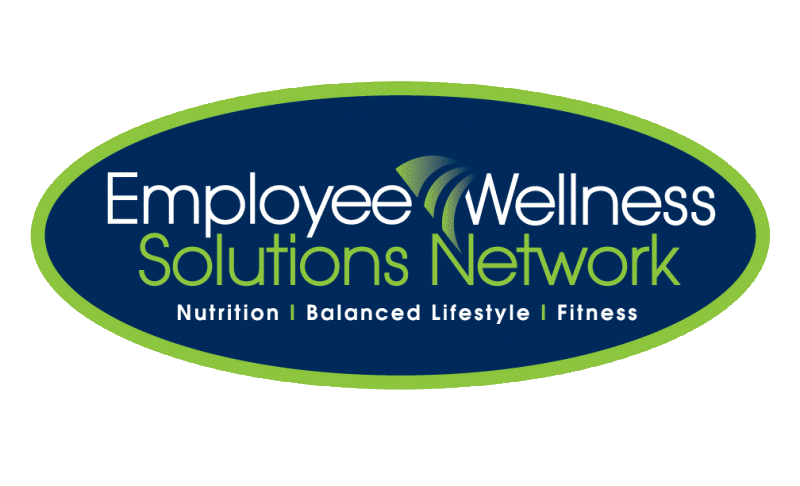 www.EWSNetwork.com
Claims Cost Distribution“Disease Costs, Prevention Saves”
20% of employees generate 80% of the costs.
Healthy/                At-Risk	       High Risk         Early       Active
          Low Risk                                                         Symptoms  Disease
That means, 80% of employees generate only 20% of the costs.
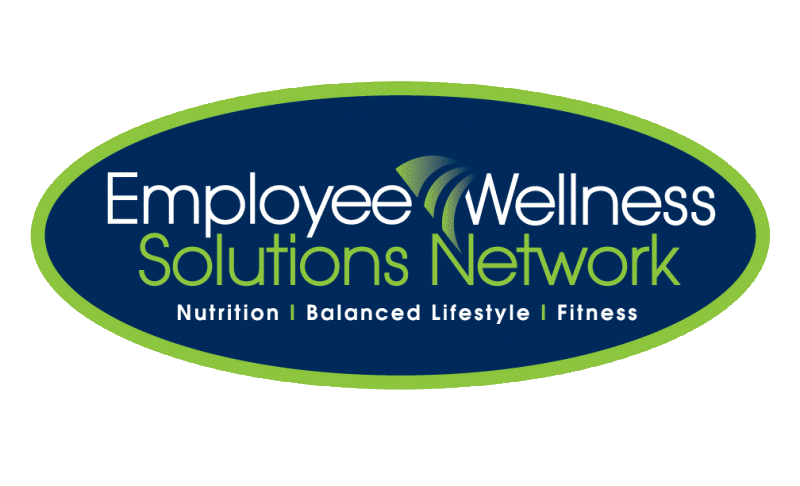 www.EWSNetwork.com
Readiness to Change
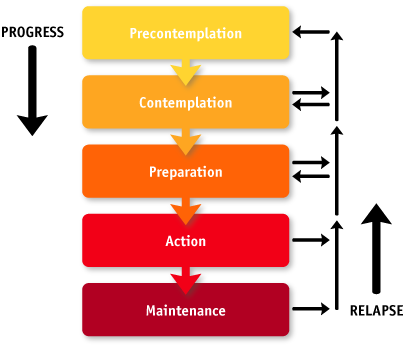 Area for  Positive Impact and Change
Where Most Companies Spend Their Time
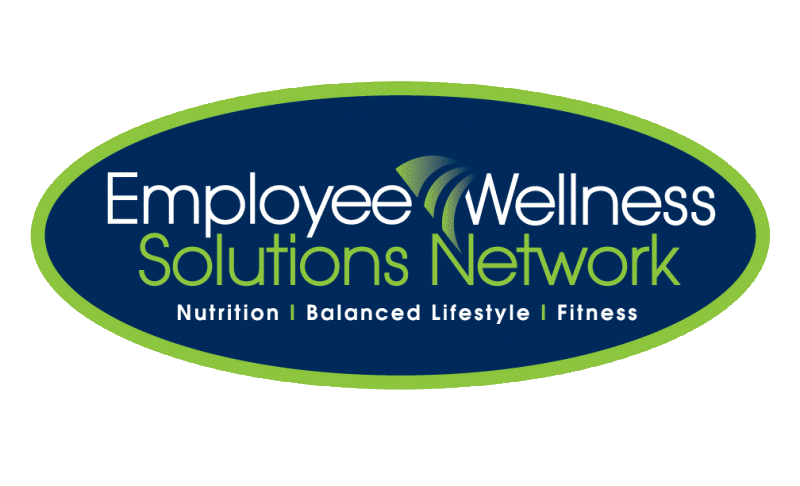 www.EWSNetwork.com
[Speaker Notes: Internal programs tend to cater to the healthy]
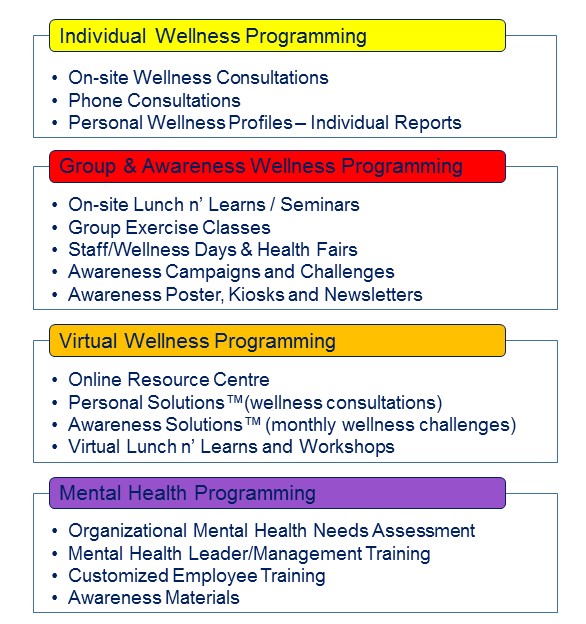 Well Designed, Custom Wellness Strategy Links Components Together Giving the Greatest Opportunity for Success
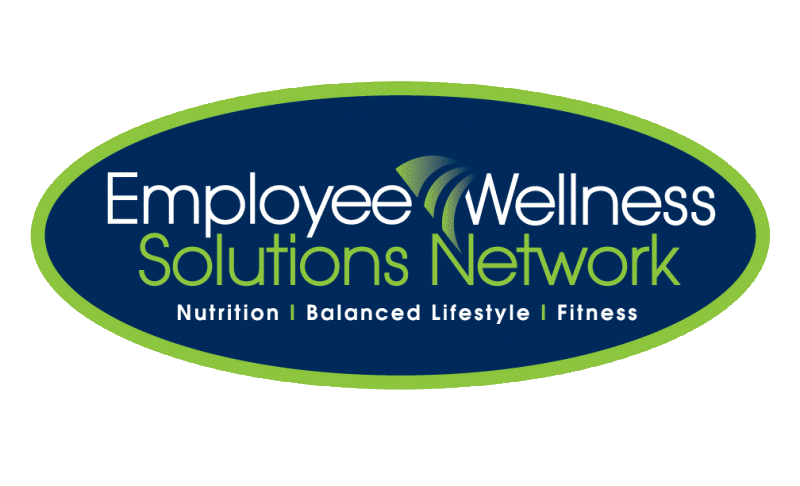 www.EWSNetwork.com
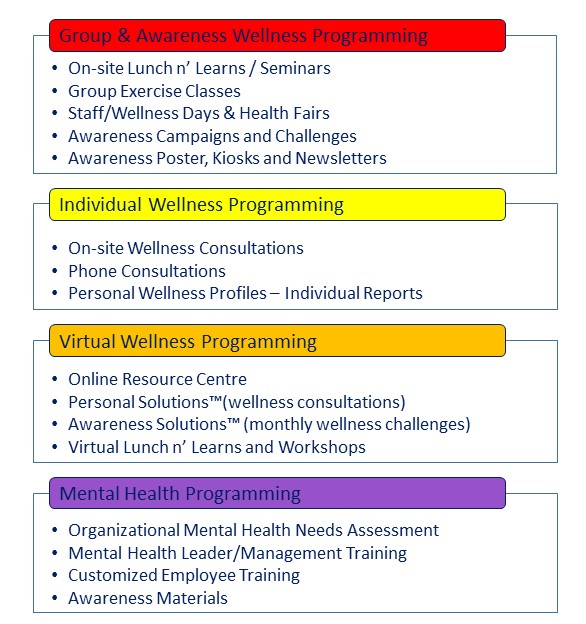 Group & Awareness
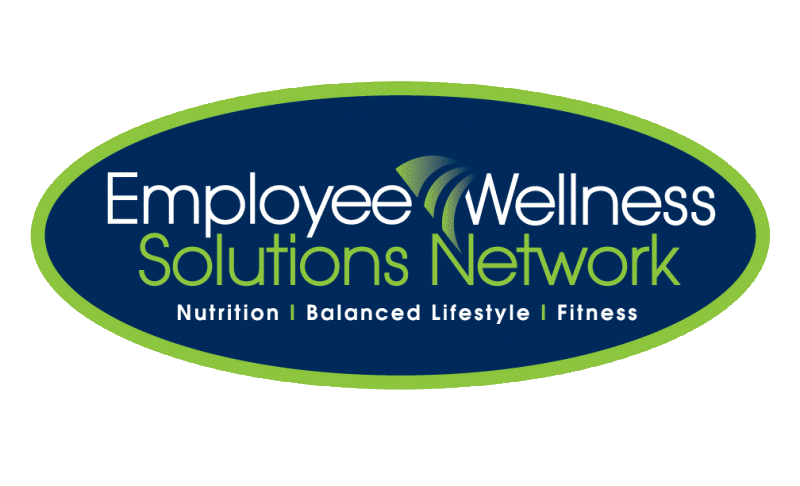 www.EWSNetwork.com
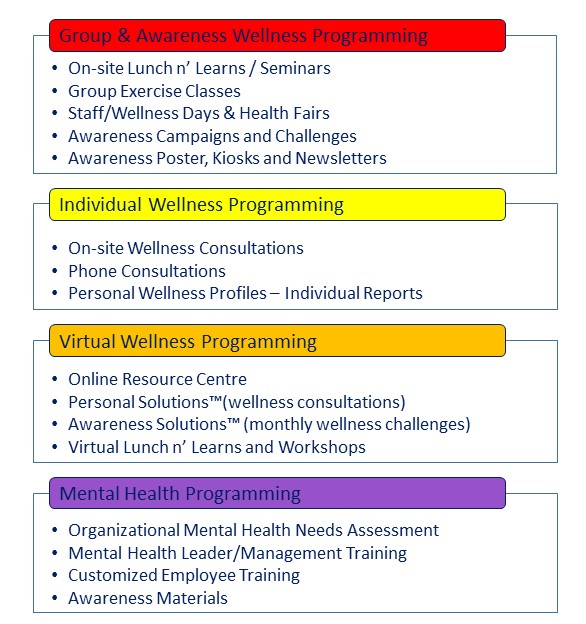 Individual
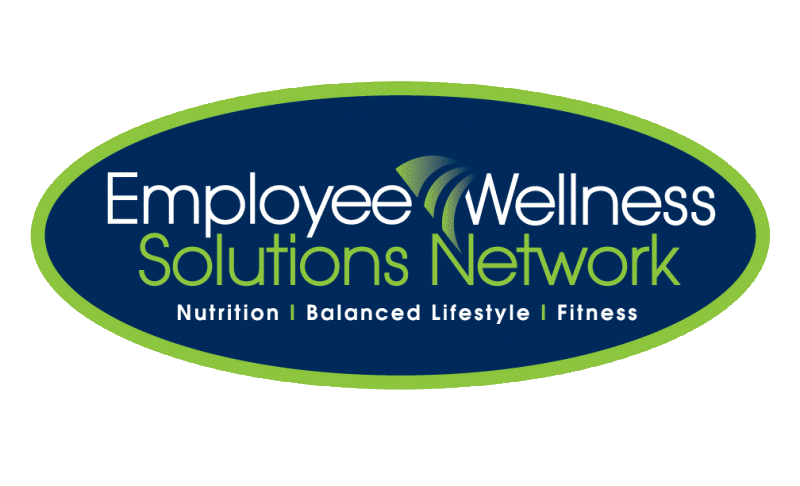 www.EWSNetwork.com
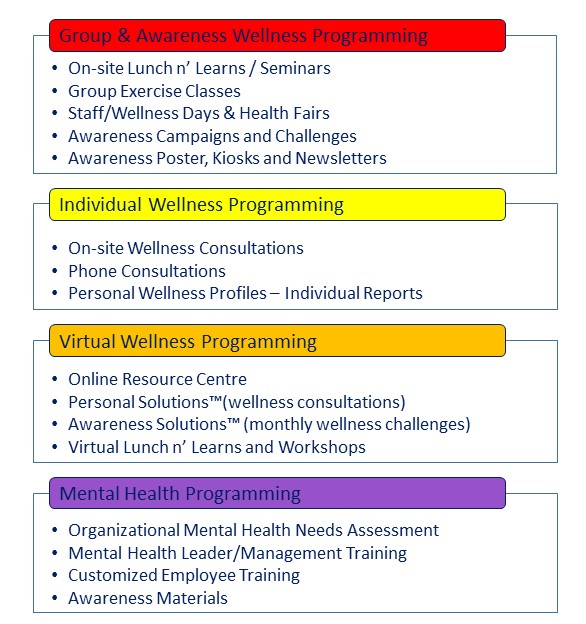 Virtual
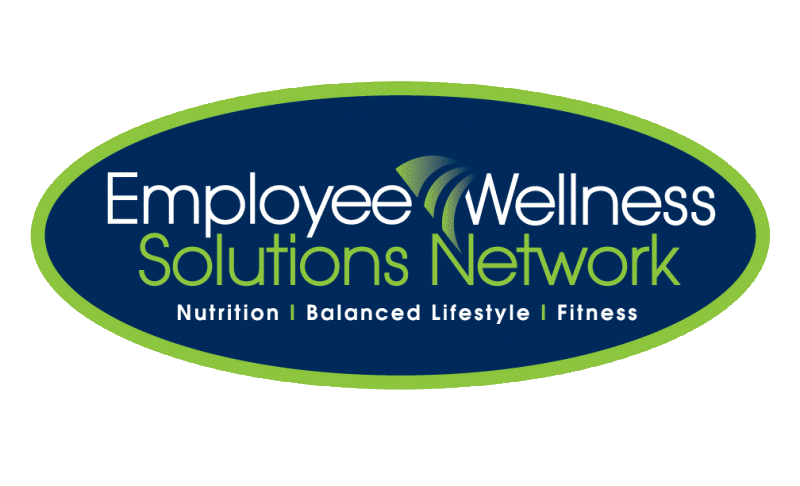 www.EWSNetwork.com
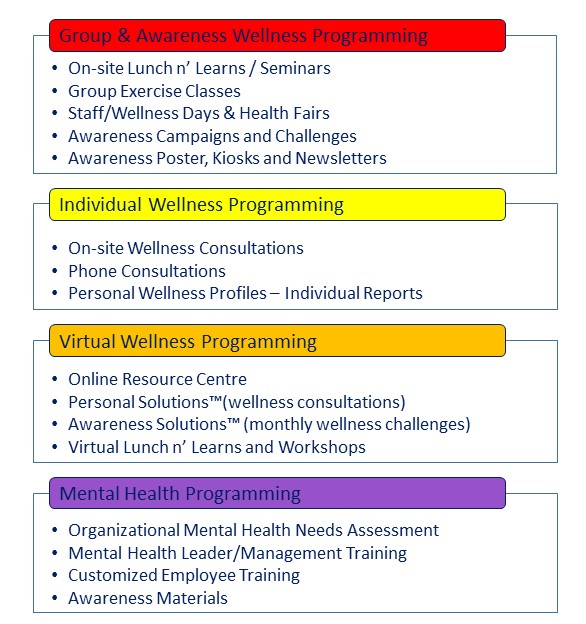 Mental Health
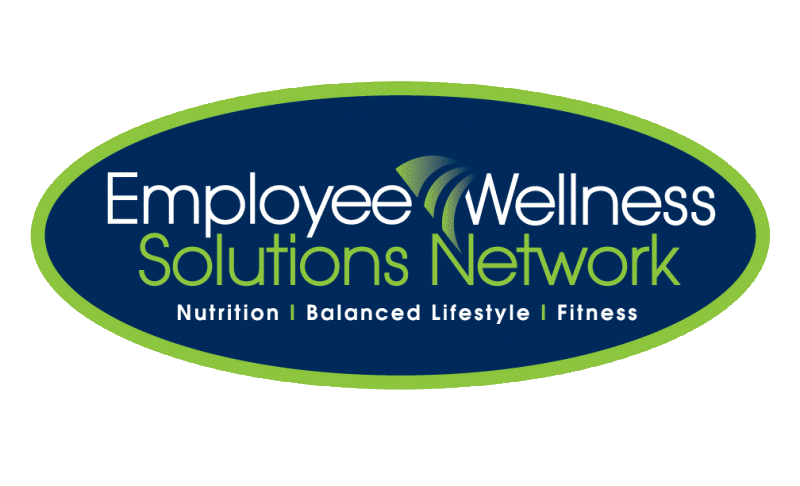 www.EWSNetwork.com
Work with EWSNetwork and their wellness toolbox to build a custom program for your organization
Consultations
Majority of hours
1hr
1hr
1hr
1hr
1hr
1hr
Seminars
1hr
1hr
1hr
Admin Programs
Challenges
Newsletters
Posters, Kiosks
E-campaigns
Analysis & Reporting
Walk Arounds
Health Fairs
Group X
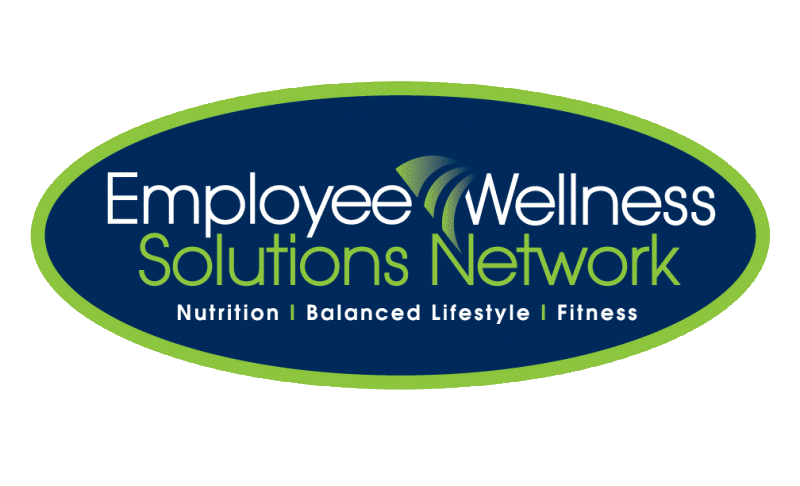 www.EWSNetwork.com
Program Launch
Market the Launch 
Posters, emails, flyers, paystub drops, announcements, memos, intranet and any other mode that is applicable. 
Launch Presentation 
Onsite or virtually, an EWSNetwork representative presents the various components of the new employee benefit and introduces the certified wellness consultants who will be working with the organization.

Consultation Sign-up
Wellness Committee Sign-up 
The Health Risk Assessment
Consultations Begin the 
    following week
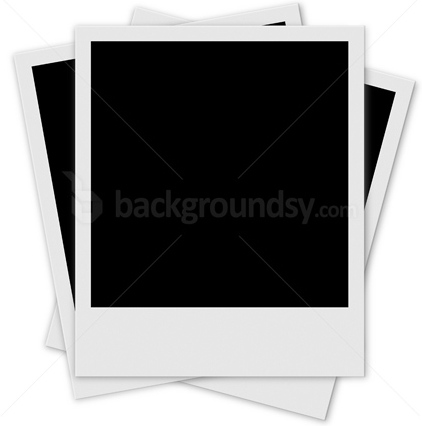 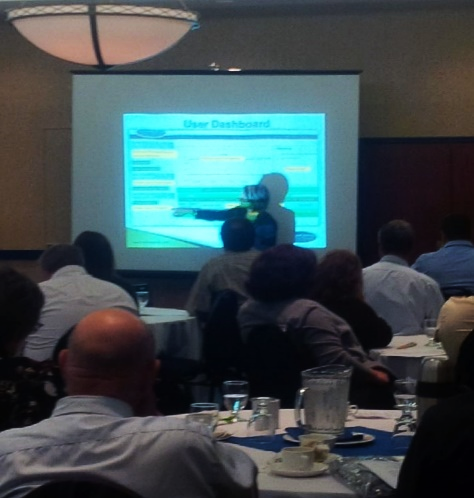 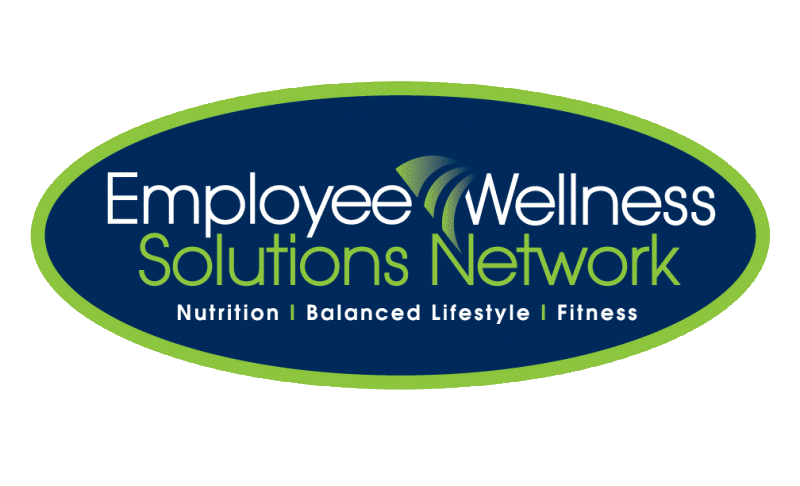 www.EWSNetwork.com
Health Risk Assessment
Employee Benefits – Personal Wellness Profile
Private registration, immediate results highlighting participants’ wellness scores, health ages and recommended health actions. 
Annually, employees will receive a comparative report.

Employer Benefits – HRA Trend Report
Summary and Program Suggestions/Productivity and Economic Benefits Report (using company specific income and medical values)
Annually, organizations receive a comparative report.

www.EWSNetwork.com/pwp
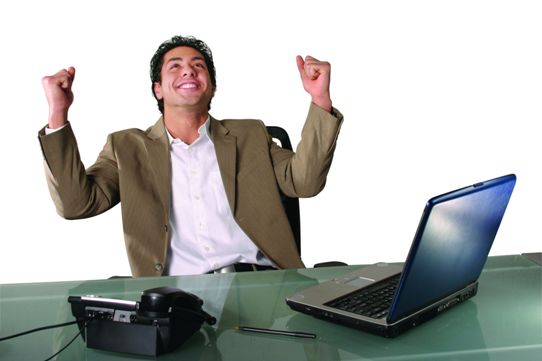 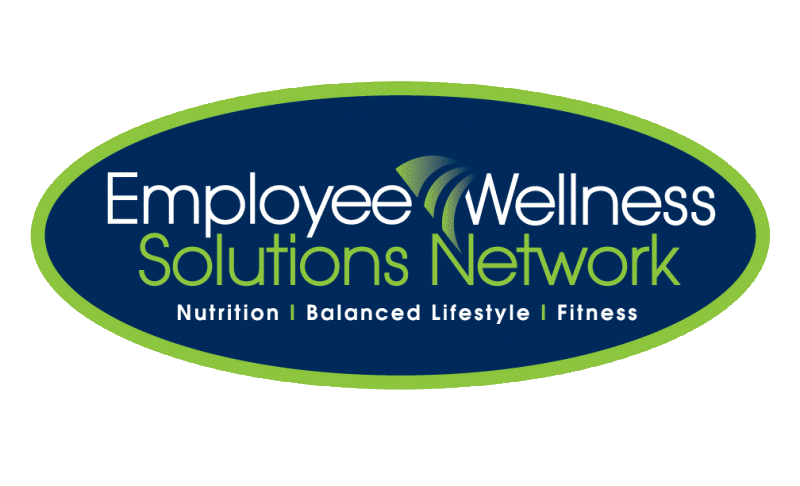 www.EWSNetwork.com
One-on-One Health / Wellness Coaching
30 minute one-on-one confidential appointments with a wellness consultant
Desired turn-around is 4-5 weeks.
Trust, rapport, accountability, motivation, on-going support
Nutrition, fitness, stress, sleep, lifestyle behaviour change
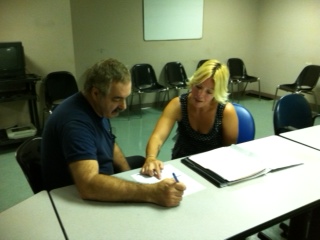 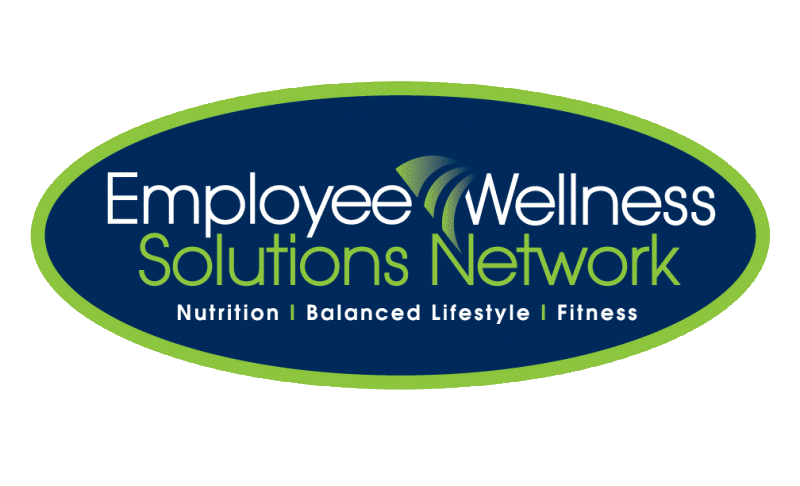 www.EWSNetwork.com
First 30 days Analysis
Objectives Surveys & Strategic Planning
Health Risk Assessment
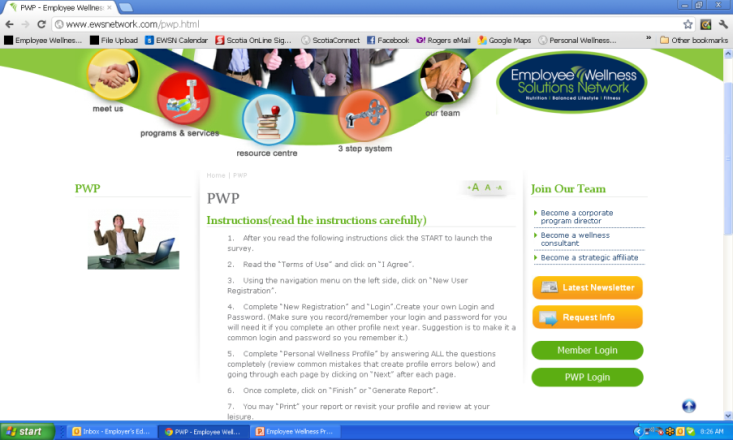 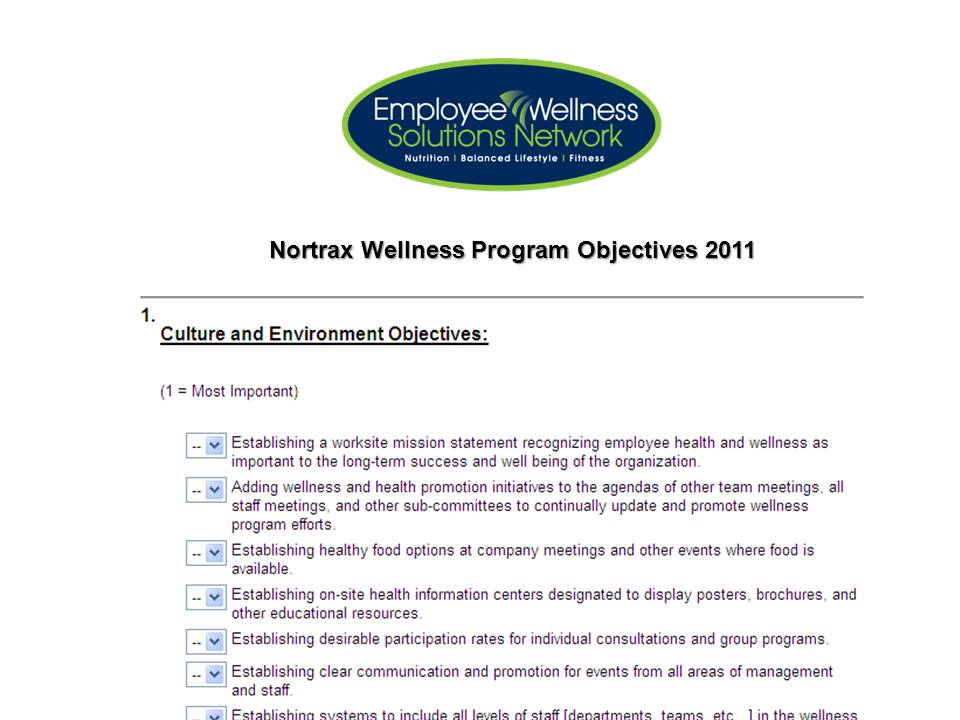 Consultation Analysis
Metrics Analysis
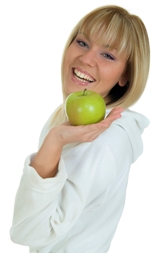 Analysis of the First 30-days of 
One-on-One Consultations
Drug Classification 
# Health Claims
$ Health Claims
… and more
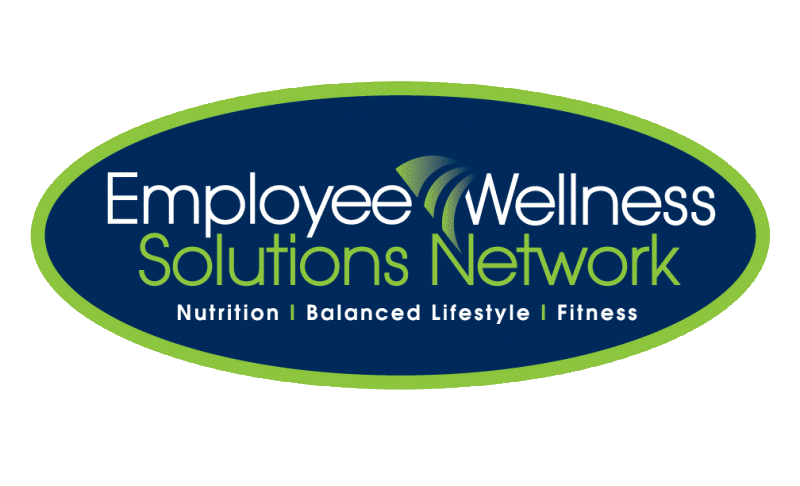 www.EWSNetwork.com
Custom Year at a Glance
Componen
t
s
Programs
Administrative Abilities
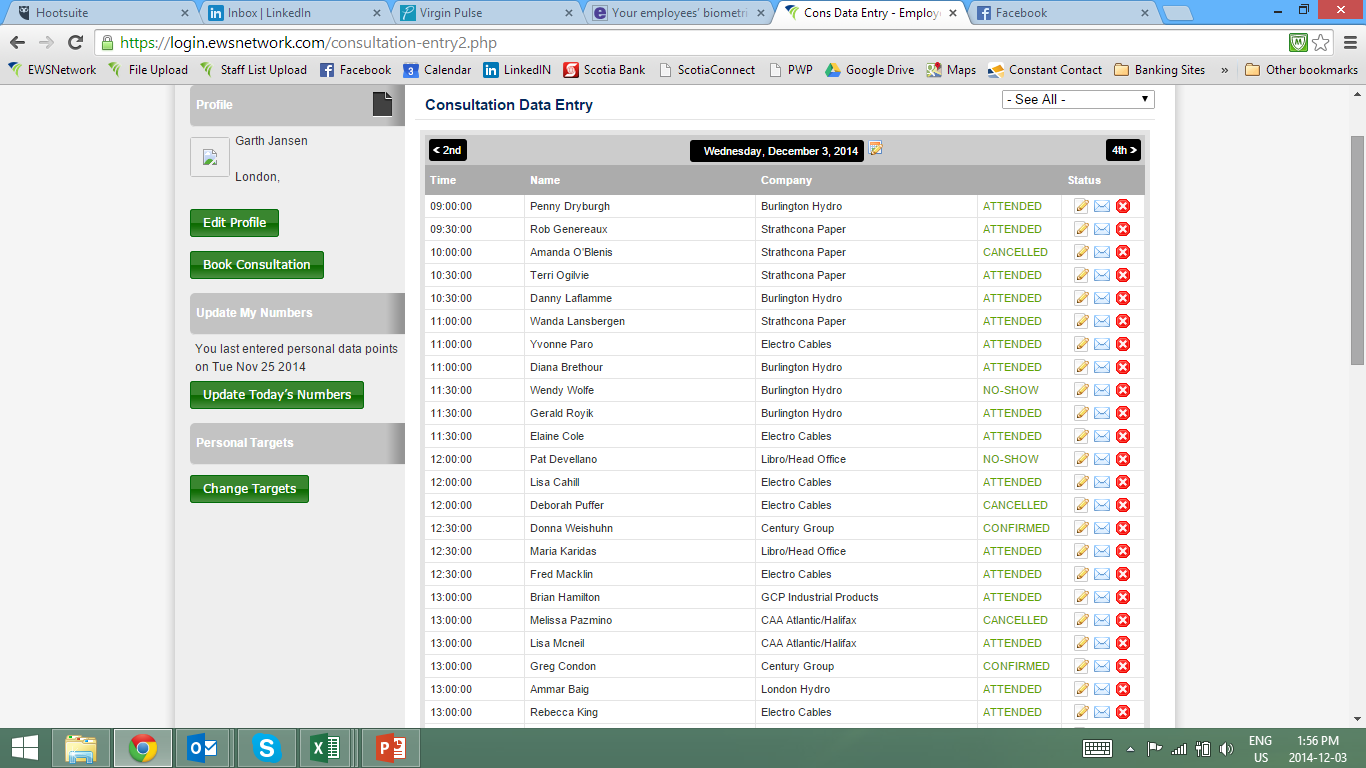 Reporting slides
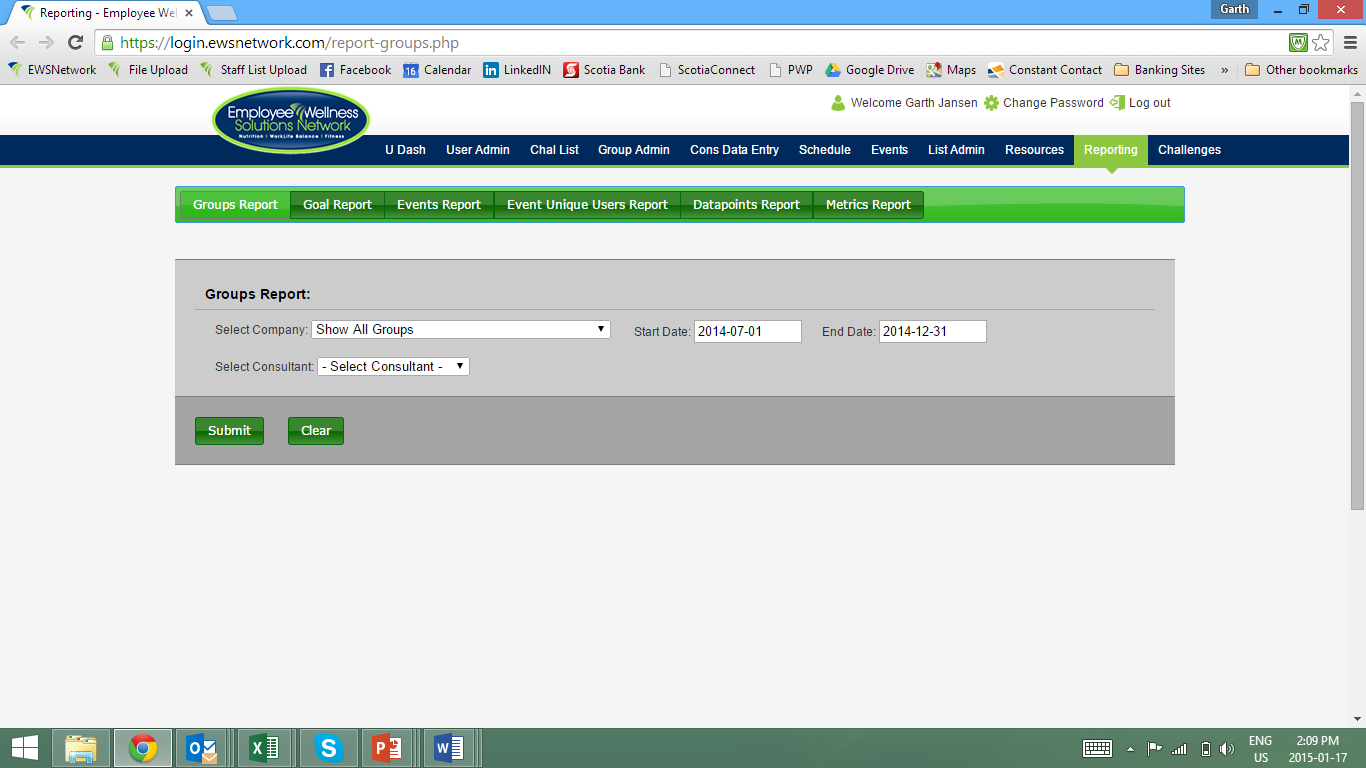 Do one with data points, notes, homework, etc
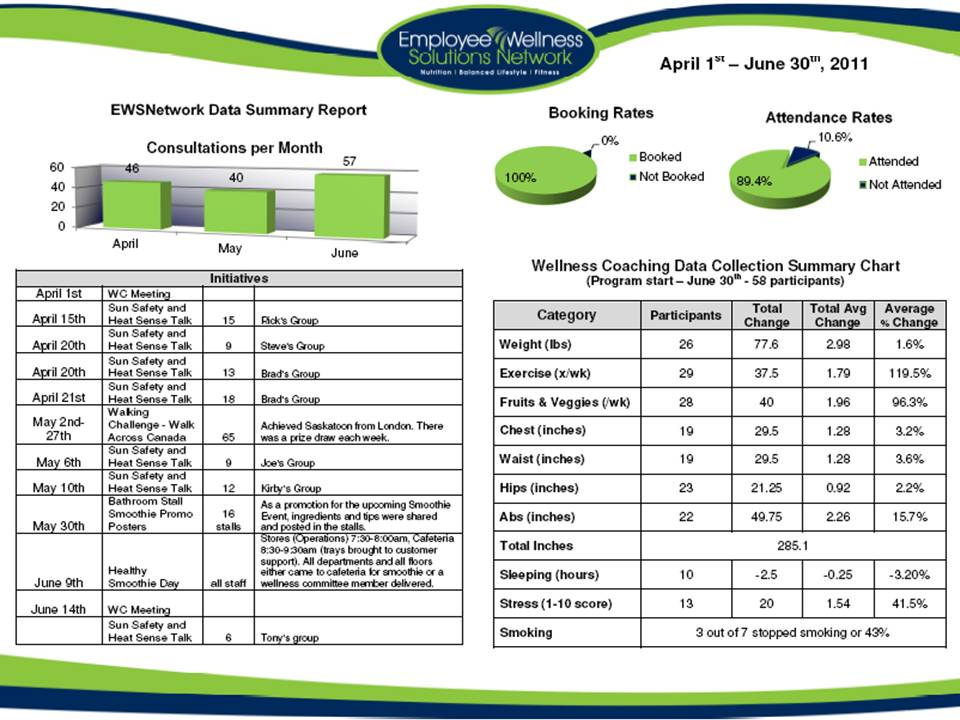 Snapshot, Progression and Annual Reporting
Consultation bookings & attendance rates
Unique users for consultations
Unique users for various event types
Participation in various events
Reconciliation for program hours to serviced hours
Individual data trending 
Metrics trends are followed from year to year
Importance of ReportingGroup Report
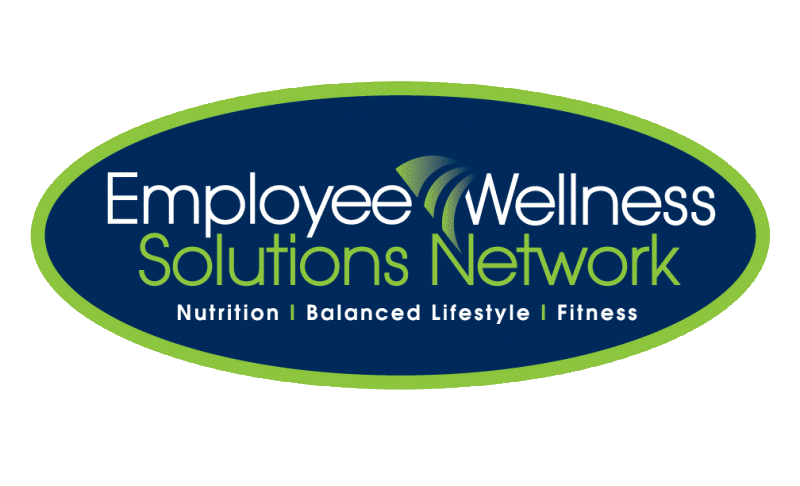 www.EWSNetwork.com
Importance of ReportingIndividual Data Trend Report
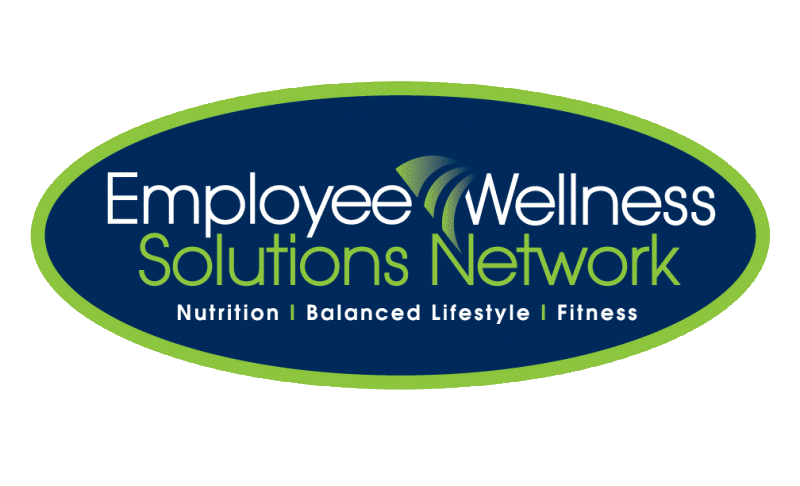 www.EWSNetwork.com
Metrics Report
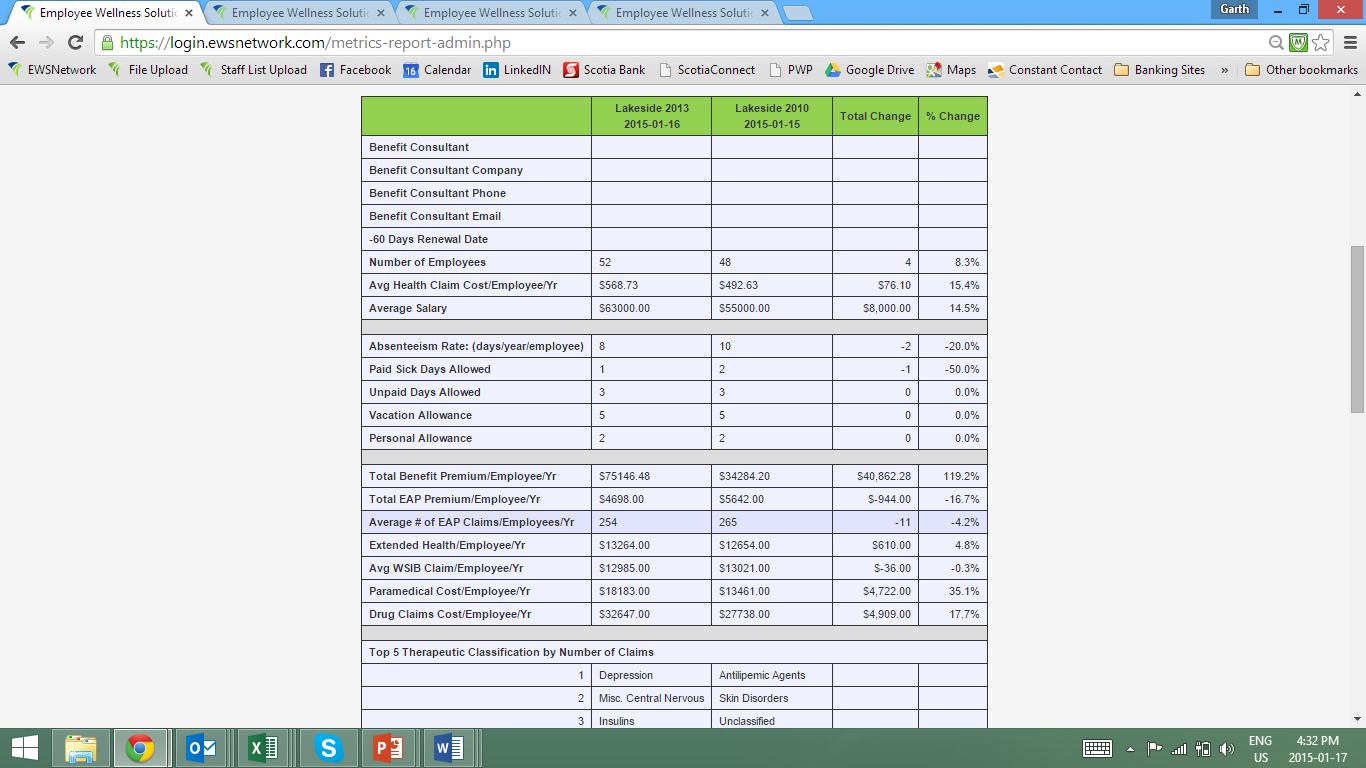 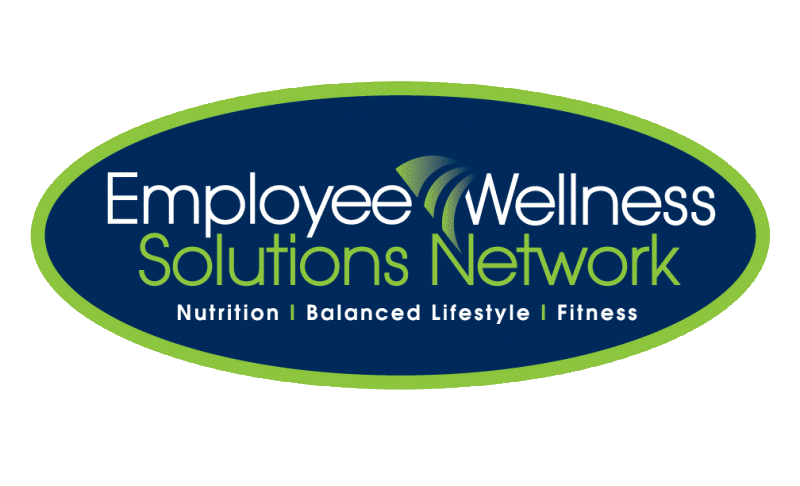 Results
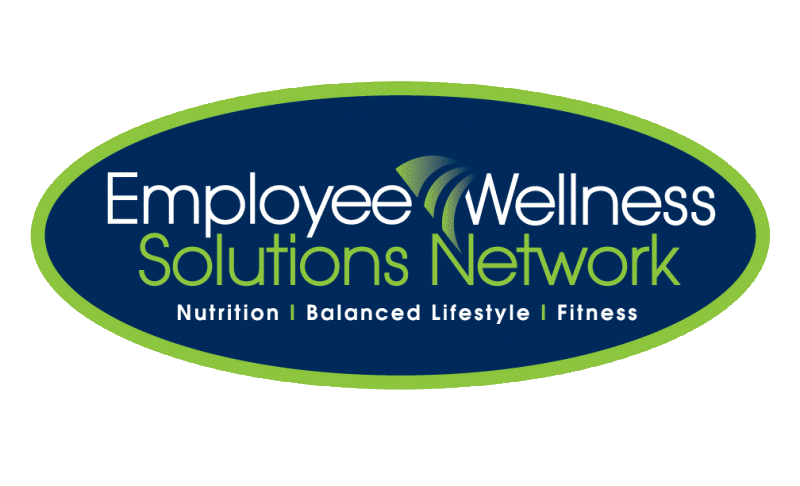 www.EWSNetwork.com
Results
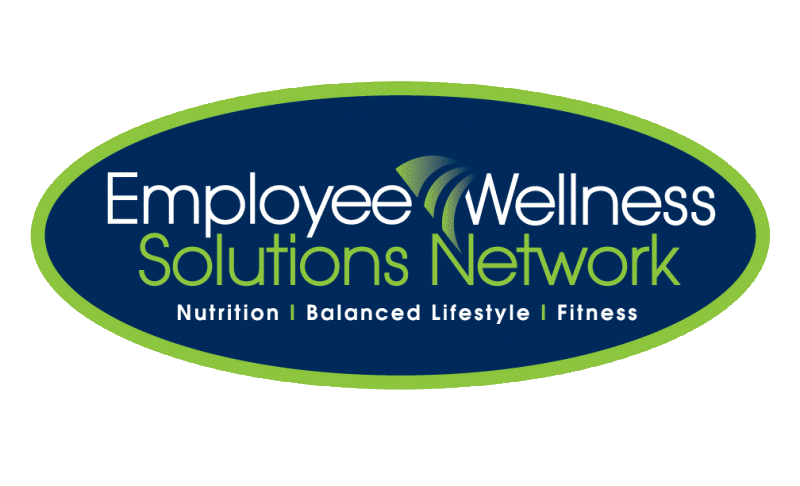 www.EWSNetwork.com
Summary
Ongoing program design
Comprehensive/customized programming
Qualified/certified consultants
Industry leading reporting system
Proven track record
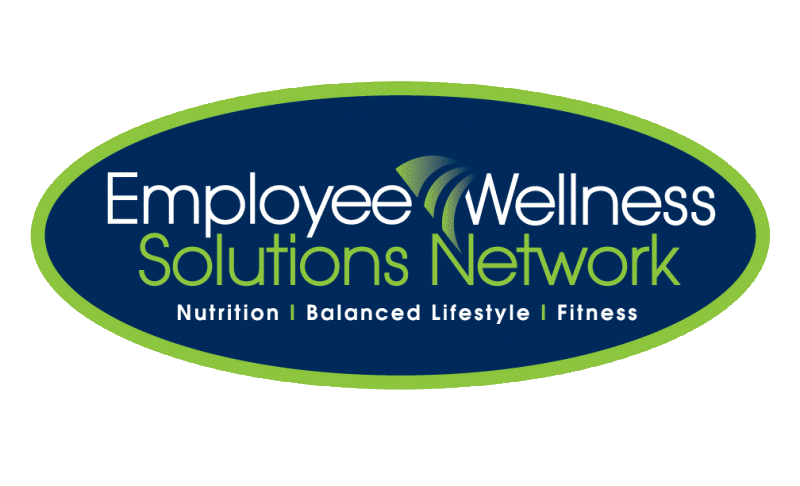 www.EWSNetwork.com
Thank you.
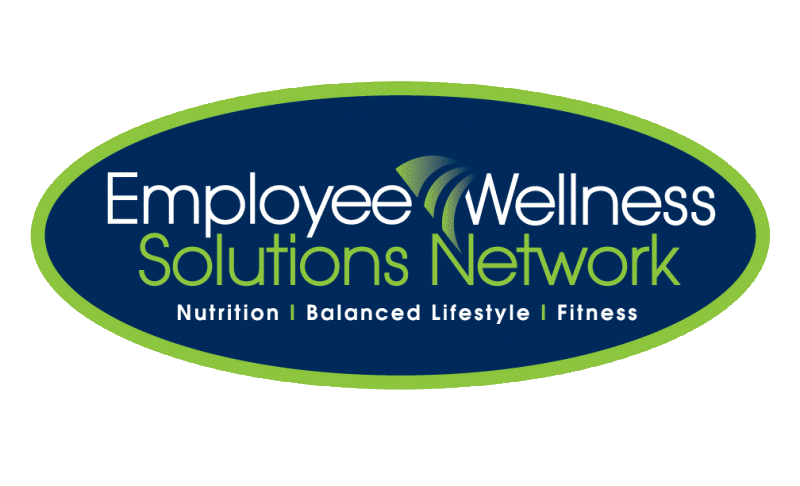 Garth Jansen, President, Employee Wellness Solutions Network
www.EWSNetwork.com   I  garth@EWSNetwork.com   I  519.860.0502
Investment
$3000 - $5800 per month
$7 - $13 per employee per month
Above initiatives plus analysis, planning, scheduling, implementation and evaluation of an EWSNetwork wellness program.
Approximately 8.5-17 hours of one-on-one wellness consultations every week at various locations.
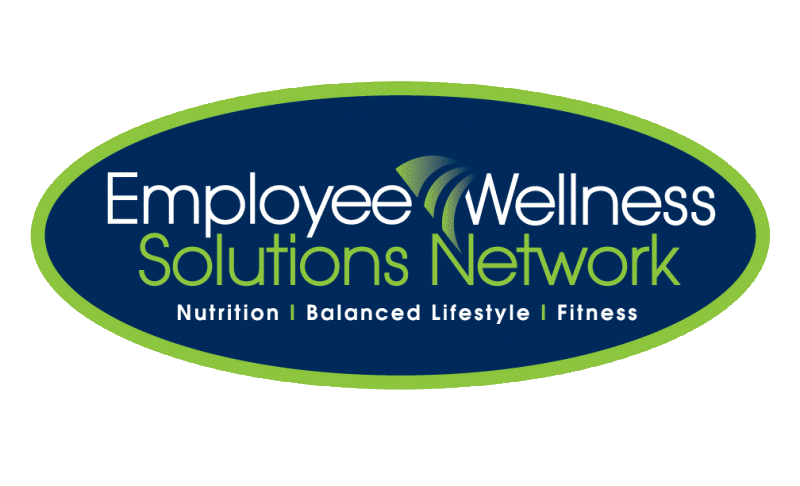 www.EWSNetwork.com
Pay One Annual Premium for Your Program
X
X
1hr
1hr
1hr
1hr
1hr
1hr
Day 1
Day 3
1hr
1hr
1hr
Day 2
October – 2 Lunch n’ Learns
November – use up 2 hours from the pot
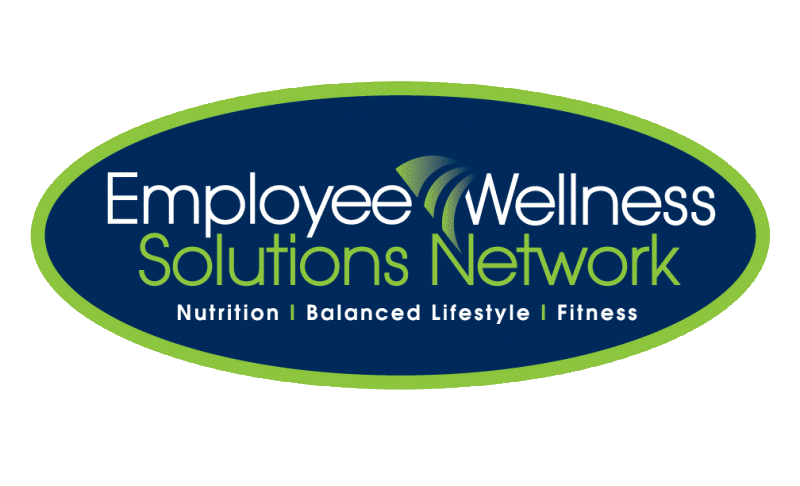 www.EWSNetwork.com